Let's get Go-ing
An introduction to Go
programming for COS 316
What is Go?
Variables, loops, and functions in Go
Navigating the standard library documentation
Today's Agenda
Just enough Go to
get started on 
Assignment 1.
Why learn Go?
Why learn Go?
Go is a programming language designed for large, distributed systems.
Why learn Go?
Go is a programming language designed for large, distributed systems.
Widely used in industry.
Why learn Go?
Go is a programming language designed for large, distributed systems.
Widely used in industry.
Features native, efficient concurrency primitives (i.e., goroutines and channels).
[Speaker Notes: Worth mentioning Go is also used in COS 418.]
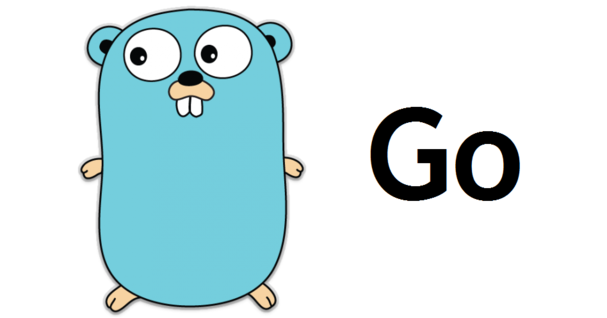 Okay, let's write our first program
Variables
https://go.dev/play
Variables
package main

func main() {

}
Variables
package main

func main() {
  var a int = 3
}
Variables
Variable types come after variable names
package main

func main() {
  var a int = 3
}
Variables
Variable types come after variable names
package main

func main() {
  var a int = 3
  var b = 2
}
Variables
Variable types come after variable names
Variable types can be omitted and inferred
package main

func main() {
  var a int = 3
  var b = 2
}
Variables
Variable types come after variable names
Variable types can be omitted and inferred
package main

func main() {
  var a int = 3
  var b = 2
  c := 1
}
Variables
Variable types come after variable names
Variable types can be omitted and inferred
A shorthand for'var c ='  is 'c :='
package main

func main() {
  var a int = 3
  var b = 2
  c := 1
}
Variables
Variable types come after variable names
Variable types can be omitted and inferred
A shorthand for'var c ='  is 'c :='
package main

func main() {
  var a int = 3
  var b = 2
  c := 1
  var d int
}
Variables
Variable types come after variable names
Variable types can be omitted and inferred
A shorthand for'var c ='  is 'c :=' 
Can choose to accept default value (i.e., 0)
package main

func main() {
  var a int = 3
  var b = 2
  c := 1
  var d int
}
Variables
Variable types come after variable names
Variable types can be omitted and inferred
A shorthand for'var c ='  is 'c :=' 
Can choose to accept default value (i.e., 0)
package main

func main() {
  var a int = 3
  var b = 2
  c := 1
  var d int
  var e, f int = -1, -2
}
Variables
Variable types come after variable names
Variable types can be omitted and inferred
A shorthand for'var c ='  is 'c :=' 
Can choose to accept default value (i.e., 0)
Can declare and init. multiple vars in 1 line
package main

func main() {
  var a int = 3
  var b = 2
  c := 1
  var d int
  var e, f int = -1, -2
}
Variables
Variable types come after variable names
Variable types can be omitted and inferred
A shorthand for'var c ='  is 'c :=' 
Can choose to accept default value (i.e., 0)
Can declare and init. multiple vars in 1 line
package main

func main() {
  var a int = 3
  var b = 2
  c := 1
  var d int
  var e, f int = -1, -2
}
Okay, looks good!
Let's run our code.
Variables
Variable types come after variable names
Variable types can be omitted and inferred
A shorthand for'var c ='  is 'c :=' 
Can choose to accept default value (i.e., 0)
Can declare and init. multiple vars in 1 line
package main

func main() {
  var a int = 3
  var b = 2
  c := 1
  var d int
  var e, f int = -1, -2
}
Okay, looks good!
Let's run our code.

> go run main.go
Variables
Variable types come after variable names
Variable types can be omitted and inferred
Shorthand for var x =  is x := 
Can choose to accept default value (i.e., 0)
Can declare and init. multiple vars in 1 line
package main

func main() {
  var a int = 3
  var b = 2
  c := 1
  var d int
  var e, f int = -1, -2
}
Compiler says nope!
X
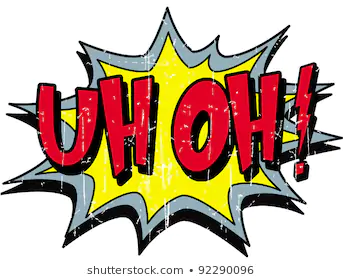 ./main.go:4:7: a declared and not used
./main.go:5:7: b declared and not used
./main.go:6:3: c declared and not used
./main.go:7:7: d declared and not used
./main.go:8:7: e declared and not used
./main.go:8:10: f declared and not used
Variables
Variable types come after variable names
Variable types can be omitted and inferred
A shorthand for'var c ='  is 'c :=' 
Can choose to accept default value (i.e., 0)
Can declare and init. multiple vars in 1 line
package main

func main() {
  var a int = 3
  var b = 2
  c := 1
  var d int
  var e, f int = -1, -2
}
Go prevents you from compiling code with unused variables, so let's print them out
Variables
Variable types come after variable names
Variable types can be omitted and inferred
A shorthand for'var c ='  is 'c :=' 
Can choose to accept default value (i.e., 0)
Can declare and init. multiple vars in 1 line
package main

func main() {
  var a int = 3
  var b = 2
  c := 1
  var d int
  var e, f int = -1, -2
}
Variables
Variable types come after variable names
Variable types can be omitted and inferred
A shorthand for'var c ='  is 'c :=' 
Can choose to accept default value (i.e., 0)
Can declare and init. multiple vars in 1 line
package main

import "fmt"

func main() {
  var a int = 3
  var b = 2
  c := 1
  var d int
  var e, f int = -1, -2
}
Variables
Variable types come after variable names
Variable types can be omitted and inferred
A shorthand for'var c ='  is 'c :='
Can choose to accept default value (i.e., 0)
Can declare and init. multiple vars in 1 line
package main

import "fmt"

func main() {
  var a int = 3
  var b = 2
  c := 1
  var d int
  var e, f int = -1, -2

  fmt.Println(a, b, c)
}
Variables
Variable types come after variable names
Variable types can be omitted and inferred
A shorthand for'var c ='  is 'c :='
Can choose to accept default value (i.e., 0)
Can declare and init. multiple vars in 1 line
package main

import "fmt"

func main() {
  var a int = 3
  var b = 2
  c := 1
  var d int
  var e, f int = -1, -2

  fmt.Println(a, b, c)
  fmt.Println(d, e, f)
}
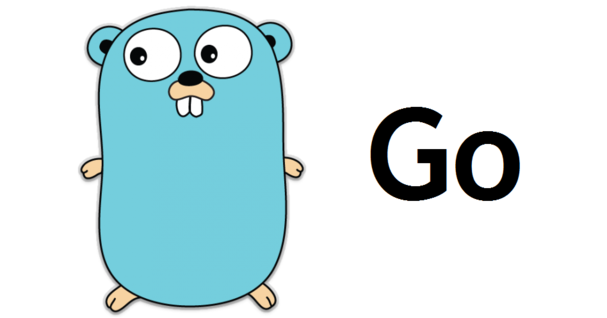 Let's see this in action!
Play time!
"Go" togo.dev/play and try out some variable declarations.
Play time!
"Go" togo.dev/play and try out some variable declarations.
Here are some ideas.
Can you declare multiple variables with different types on the same line?
Play time!
"Go" togo.dev/play and try out some variable declarations.
Here are some ideas.
Can you declare multiple variables with different types on the same line?
Can you infer the types of variables when declaring more than one on a line?
Play time!
"Go" togo.dev/play and try out some variable declarations.
Here are some ideas.
Can you declare multiple variables with different types on the same line?
Can you infer the types of variables when declaring more than one on a line?
What does fmt.Println() print when it's given multiple arguments?
Play time!
"Go" togo.dev/play and try out some variable declarations.
Here are some ideas.
[Speaker Notes: Yes, if you instantiate the variables without the type
Yes
It gives space-separated values]
Loops
package main

func main() {

}
Loops
package main

import "fmt"

func main() {
  for i := 1; i <= 3; i++ {
     fmt.Println(i)
  }
}
Loops
package main

import "fmt"

func main() {
  for i := 1; i <= 3; i++ {
     fmt.Println(i)
  }
}
Loops
'for' loops work like in Java/C, but don't require ()
Must use { }, even for 1-line loops
package main

import "fmt"

func main() {
  for i := 1; i <= 3; i++ {
     fmt.Println(i)
  }
  i := 4
  for i <= 10 {
    fmt.Println(i)
    i++
  }
}
Loops
'for' loops work like in Java/C, but don't require ()
Must use { }, even for 1-line loops
package main

import "fmt"

func main() {
  for i := 1; i <= 3; i++ {
     fmt.Println(i)
  }
  i := 4
  for i <= 10 {
    fmt.Println(i)
    i++
  }
}
Loops
'for' loops work like in Java/C, but don't require ()
Must use { }, even for 1-line loops
No such thing as 'while' loops in Go
package main

import "fmt"

func main() {
  for i := 1; i <= 3; i++ {
     fmt.Println(i)
  }
  i := 4
  for i <= 10 {
    fmt.Println(i)
    i++
  }
  for {
    fmt.Println("done!")
    break
  }
}
Loops
'for' loops work like in Java/C, but don't require ()
Must use { }, even for 1-line loops
No such thing as 'while' loops in Go
package main

import "fmt"

func main() {
  for i := 1; i <= 3; i++ {
     fmt.Println(i)
  }
  i := 4
  for i <= 10 {
    fmt.Println(i)
    i++
  }
  for {
    fmt.Println("done!")
    break
  }
}
Loops
'for' loops work like in Java/C, but don't require ()
Must use { }, even for 1-line loops
No such thing as 'while' loops in Go
Can use 'break' and 'continue'
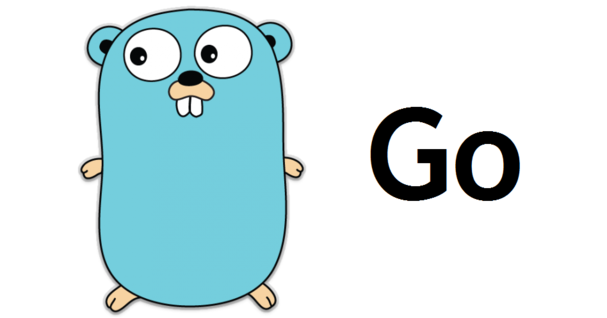 Let's try it ourselves
Let's Get LoopY
Navigate togo.dev/play and write a few Go loops.
Does the scoping of the index variable in a Go 'for' loop extend beyond the loop?
Let's Get LoopY
Navigate togo.dev/play and write a few Go loops.
Does the scoping of the index variable in a Go 'for' loop extend beyond the loop?
Can you skip the conditional part in a 'for' loop but still use the init and post statements?
Let's Get LoopY
Navigate togo.dev/play and write a few Go loops.
Does the scoping of the index variable in a Go 'for' loop extend beyond the loop?
Can you skip the conditional part in a 'for' loop but still use the init and post statements?
Does Go support 'labeled breaks' that let you choose which loop to leave?
Let's Get LoopY
Navigate togo.dev/play and write a few Go loops.
[Speaker Notes: If the variable is declared as part of the loop invocation, then its scope doesn’t extend beyond the loop.
Yes
Yes]
Functions
Functions
func f(a int, b int) int {
  return a + b
}
Functions
A function's return type is listed after its args
func f(a int, b int) int {
  return a + b
}
Functions
A function's return type is listed after its args
func f(a int, b int) int {
  return a + b
}

func g(a, b int) int {
  return a * b
}
Functions
A function's return type is listed after its args
If args are same type, can specify type once at end
func f(a int, b int) int {
  return a + b
}

func g(a, b int) int {
  return a * b
}
Functions
A function's return type is listed after its args
If args are same type, can specify type once at end
func f(a int, b int) int {
  return a + b
}

func g(a, b int) int {
  return a * b
}

func h(a, b int) (int,int) {
  return f(a, b), g(a, b)
}
Functions
A function's return type is listed after its args
If args are same type, can specify type once at end
Functions can return more than one result
func f(a int, b int) int {
  return a + b
}

func g(a, b int) int {
  return a * b
}

func h(a, b int) (int,int) {
  return f(a, b), g(a, b)
}
Functions
A function's return type is listed after its args
If args are same type, can specify type once at end
Functions can return more than one result
func f(a int, b int) int {
  return a + b
}

func g(a, b int) int {
  return a * b
}

func h(a, b int) (int,int) {
  return f(a, b), g(a, b)
}

func main() {
  a, b := h(1, 2)
  _, c := h(3, 4)
}
Functions
A function's return type is listed after its args
If args are same type, can specify type once at end
Functions can return more than one result
'_' throws away a return value
func f(a int, b int) int {
  return a + b
}

func g(a, b int) int {
  return a * b
}

func h(a, b int) (int,int) {
  return f(a, b), g(a, b)
}

func main() {
  a, b := h(1, 2)
  _, c := h(3, 4)
}
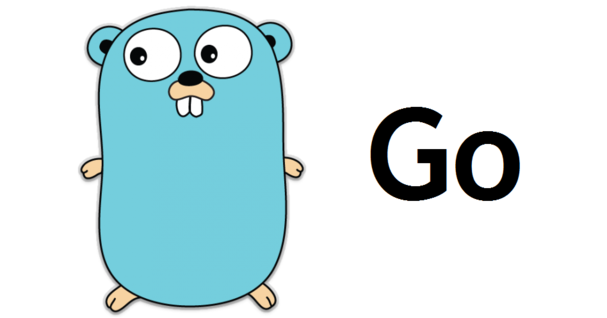 Last programming exercise!
Does Go allow you to use '_' to ignore all the return values of a function?
Can you use recursion with a function that returns multiple values?
Does Go require a return value for each function?
Go Functions
Let's get back togo.dev/play and write a few programs using functions in Go.
[Speaker Notes: No
Yes
No]
Go Standard Library
Go Standard Library
All Go programs have access to to a massive standard library of packages. (See pkg.go.dev/std)
Go Standard Library
All Go programs have access to to a massive standard library of packages. (See pkg.go.dev/std)
This collection of officially supported packages is one of the reasons Go is a useful language for systems programmers.
Reading The Documentation
Reading The Documentation
Navigating the documentation is hard.
Reading The Documentation
Navigating the documentation is hard.
There's a lot of it and you'll be learning about the language as you read it.
Reading The Documentation
Navigating the documentation is hard.
There's a lot of it and you'll be learning about the language as you read it.
Expect to spend some time pouring over it.
External Sources
External Sources
Googling is allowed, even encouraged, in this course. You may use any online resource.
External Sources
Googling is allowed, even encouraged, in this course. You may use any online resource.
If you base a significant portion of your code on it, cite it in a comment in your code.
External Sources
Googling is allowed, even encouraged, in this course. You may use any online resource.
If you base a significant portion of your code on it, cite it in a comment in your code.
Search for “golang” instead.
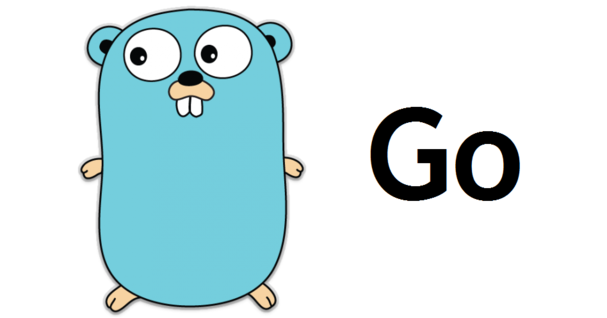 Let's see the docs
Find some “interesting” packages
Can you experiment using the provided examples?
Doc Hunt
Navigate topkg.go.dev
Usego.dev/play
Questions?
Please don't hesitate to ask!
Additional Resources
Go.dev
Go Tutorial
go.dev/play
gobyexample.com
"Learn Go Programming"(7 hour YouTube tutorial)